WIOSNA
Igor Kupiec
WIOSENNE KWIATY
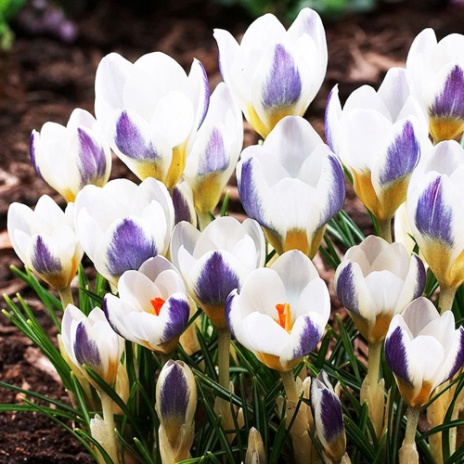 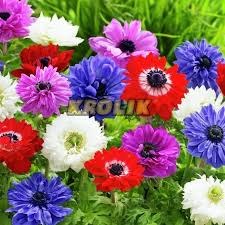 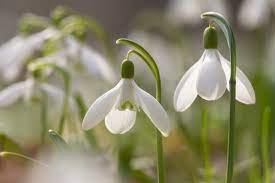 Przebiśniegi
krokus
zawilec
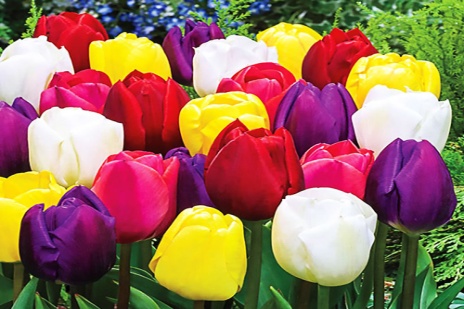 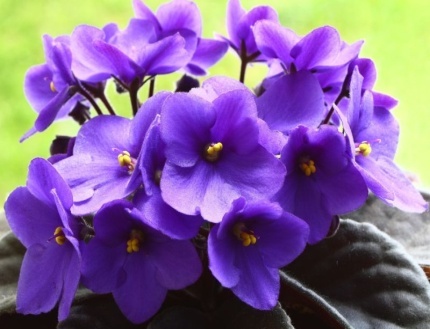 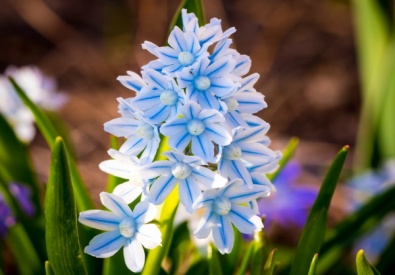 tulipan
szafirek
fiołek
Wiosenne ptaki
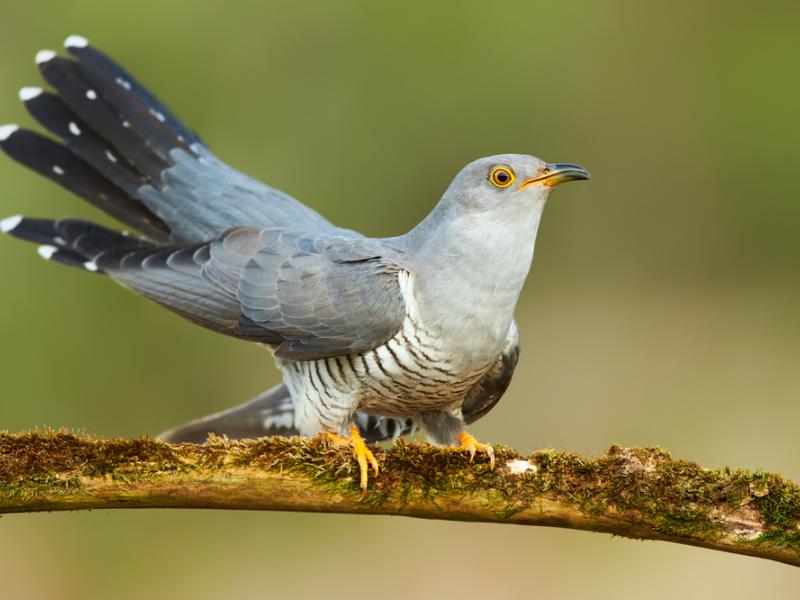 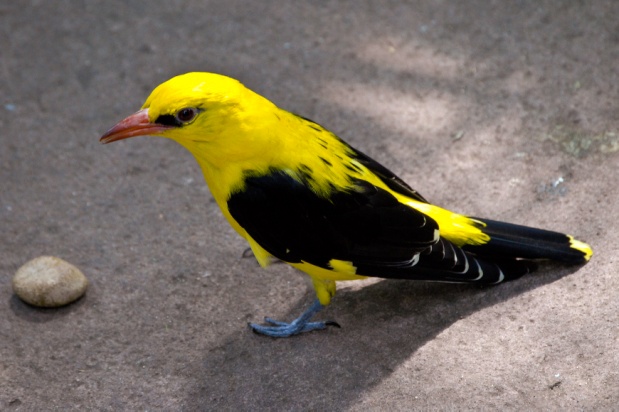 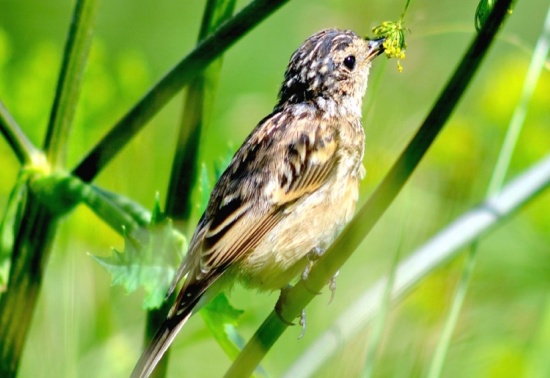 kukułka
wilga
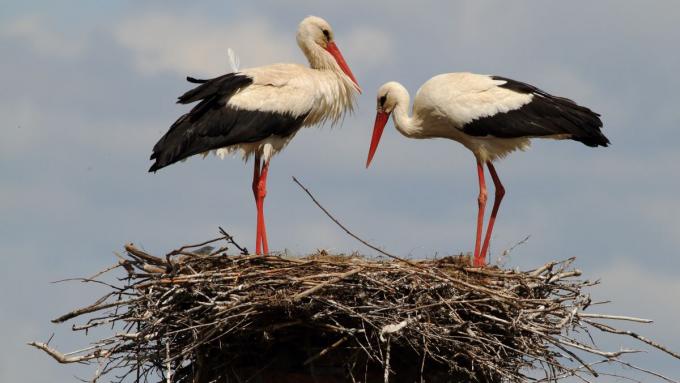 bocian
Cykl rozwojowy motyla
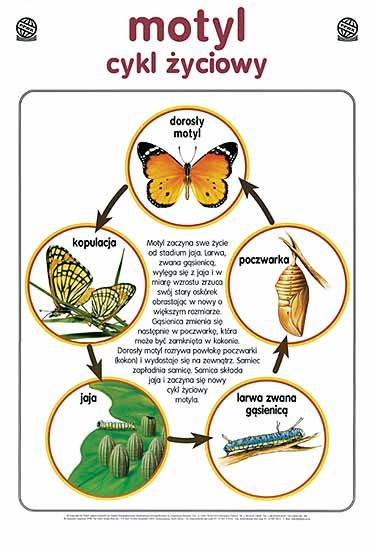 Cykl rozwojowy żaby
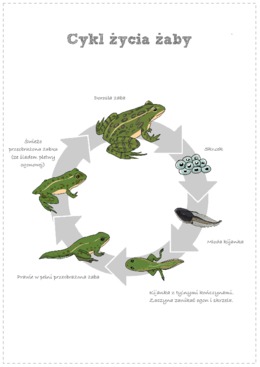 Cykl rozwojowy pszczoły
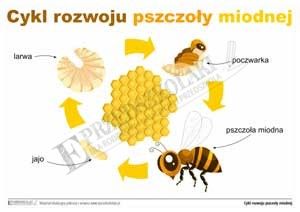 Budowa rośliny zielonej
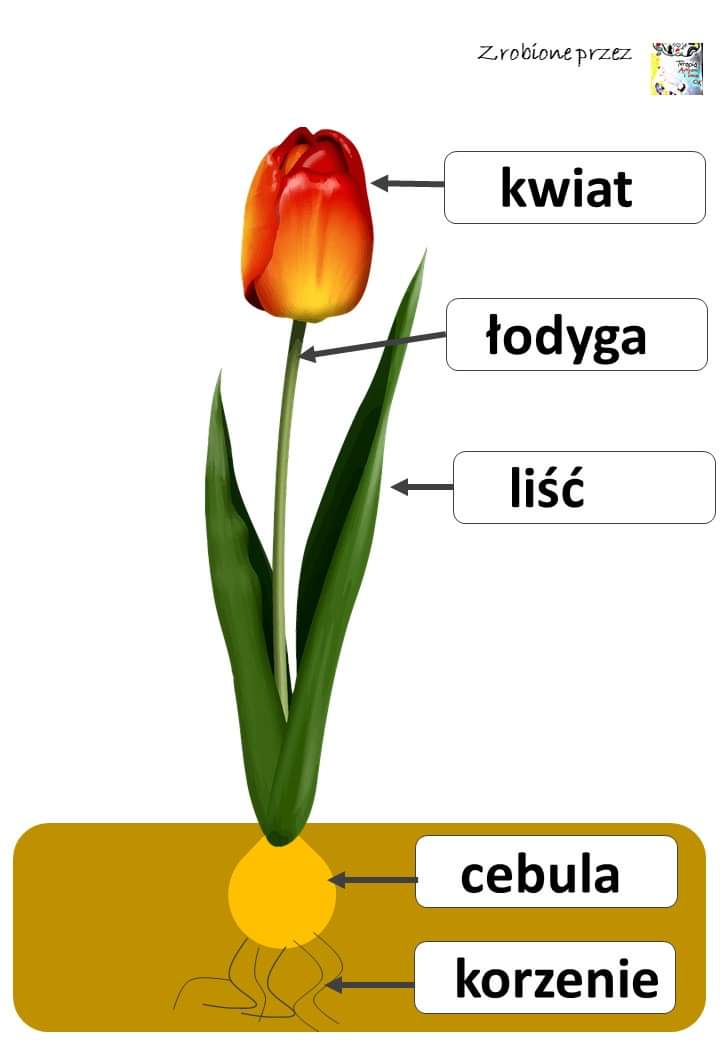 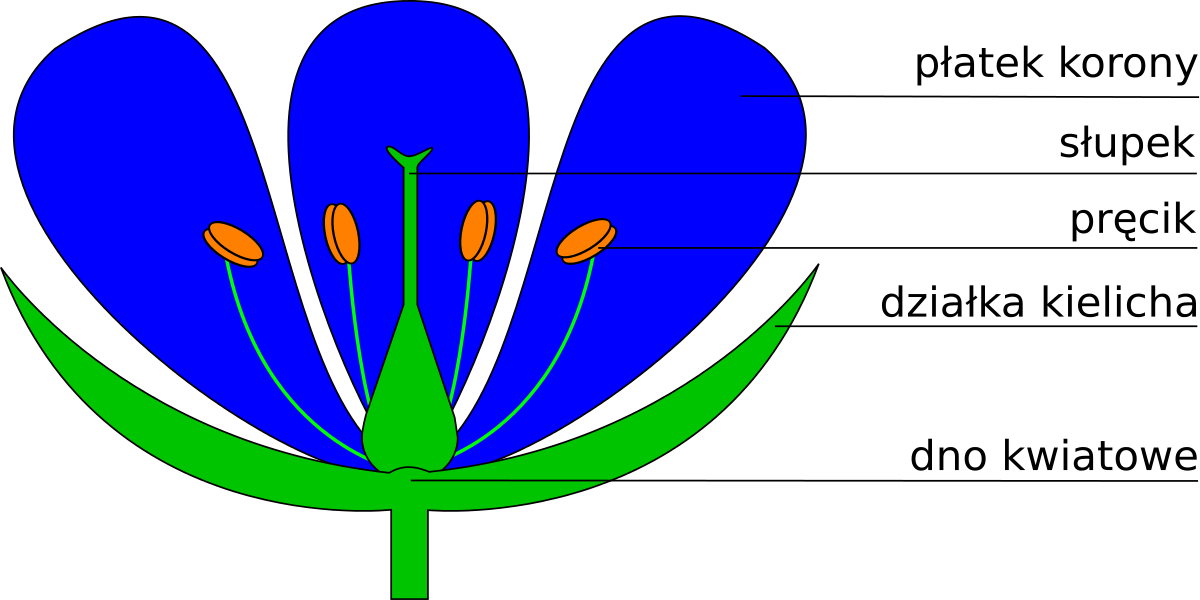 Dziękuję za uwagę